Ребёнок и сладости
Польза
Любой углевод, попадая в организм человека превращается в моносахарид — в глюкозу. Ребенок активно растет, много двигается, ему требуется больше энергии, чем взрослому. А глюкоза и есть — источник энергии. Кроме того, глюкоза нужна организму для синтеза ферментов и гормонов. Ребенок после конфетки чувствует себя бодрее и веселее, у него повышается настроение и это не просто так. Он получает дополнительную энергию, в конце концов, он получает удовольствие от любимого вкуса, а удовольствие — это выработка эндорфинов, так называемых гормонов счастья.
Вред
оказывается влияние на фигуру, происходит увеличение массы тела, как следствие — развитие ожирения;
вред от сладкого проявляется в негативном влиянии на состояние зубов;
употребление сладкого повышает риск развития сахарного диабета;
резкие и постоянные скачки уровня сахара в крови вызывают апатию, усталость;
сладкое приносит вред для работы сердца и сосудов;
входящие в состав красители, консерванты могут вызывать аллергические реакции в виде зуда, высыпаний на коже или покраснений;
многие виды сладких десертов способны усугублять атеросклероз или провоцировать его приближение;
частое поедание сладкого в больших количествах вызывает привыкание.
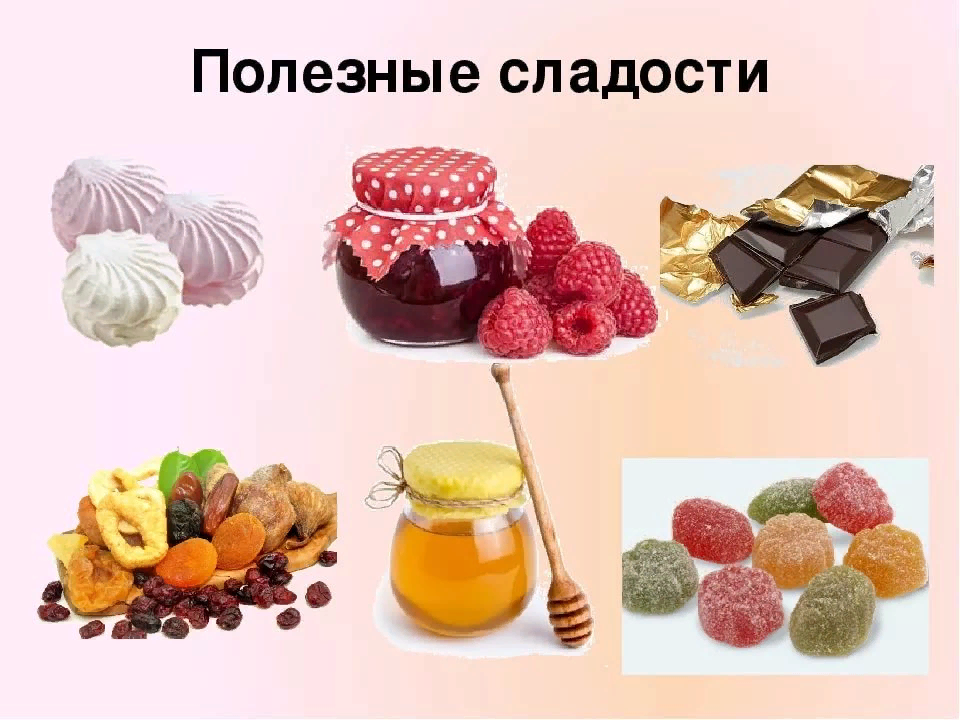